Единая Коллекция цифровых образовательных ресурсов
http://school-collection.edu.ru
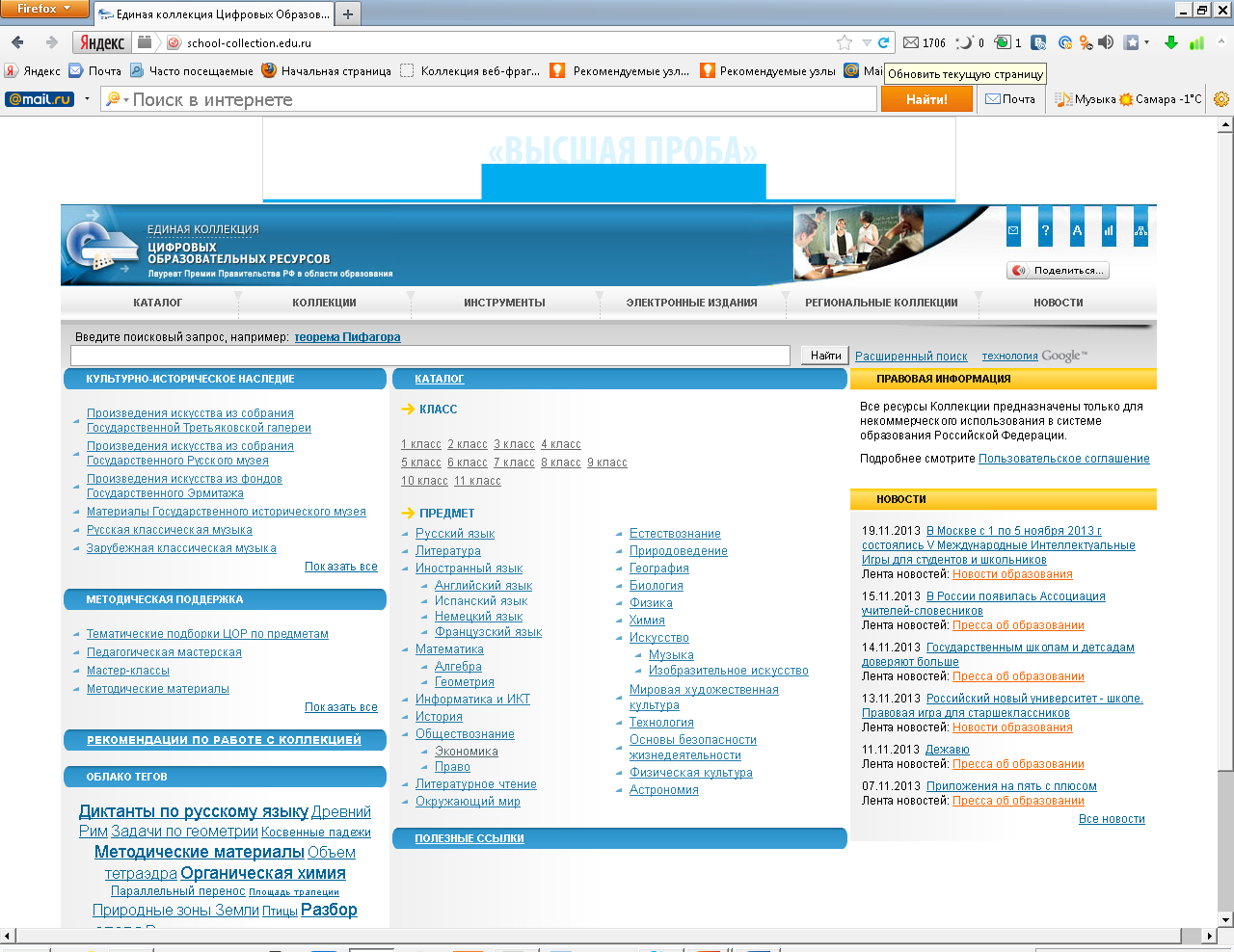 Общие ресурсы для подготовки к  ОГЭ
Открытый банк заданий ФИПИ
Ресурсы по предметам образовательной программы
Что дает применение Интернет-технологий на уроках?
Активизация познавательной деятельности субъектов обучения за счет оптимально подобранных ИТ для определенных этапов учебного процесса 
Углубление межпредметных  связей и дифференциация обучения в ходе учебно-воспитательного процесса
Вовлечение учащихся в проектирование
Структура информационно-образовательного взаимодействия между учеником и педагогом
Становится куратором, 
наставником, тьютором, 
который координирует 
учебный процесс, 
решает управленческие
 и творческие задачи
Имеет возможность: 
использовать систему 
поиска информации, 
анализировать доступные
ресурсы, выбирать
нужные ресурсы,
обрабатывать, передавать 
информацию и обмениваться
Успехов Вам дорогие коллеги в освоении  ИКТ  иИнтернет – технологий !